Nouveau Testament 
Interlinéaire Grec – Français
 Écoutez et Apprenez le Grec du Nouveau Testament
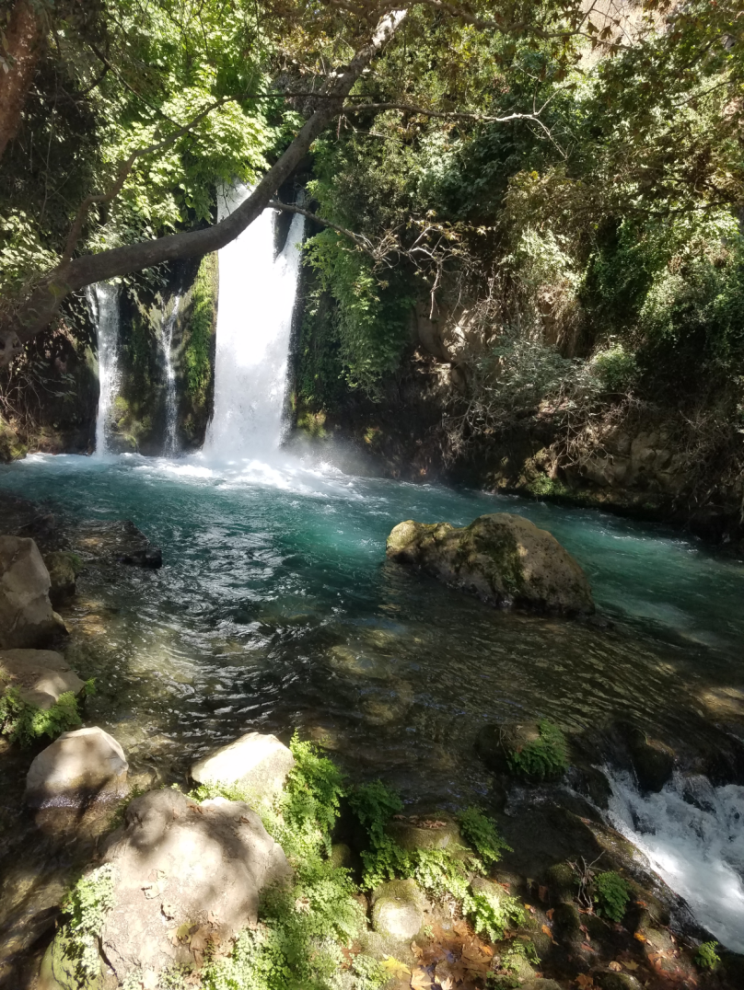 Apocalypse de JeanChapitre 21
מְקוֹר מַיִם חַיִּים 
ἡ πηγή ὕδατος ζωῆς 
The Spring of Living Water 
생명수 샘  生命水的泉源
La Fuente de Agua Viva
La Source d'Eau Vive
Die Quelle Lebendigen Wassers 
Fonte de Água Viva
‎ يَنْبُوعَ الْمِيَاهِ الْحَيَّةِ،
Préparé et récité par Ezra Kim, Ph.D.
Apocalypse 21:1 




 Καὶ εἶδον οὐρανὸν καινὸν καὶ γῆν καινήν. 
    puis      je vis              un ciel             nouveau      et   une terre   nouvelle
 ὁ γὰρ πρῶτος οὐρανὸς καὶ ἡ πρώτη γῆ ἀπῆλθαν 
   le      car         premier                  ciel                   et     la       première   terre   avaient disparu
            καὶ  ἡ θάλασσα  οὐκ ἔστιν  ἔτι.
                 et       la            mer                           n'était               plus

	NEG 21:1  Puis je vis un nouveau ciel et une nouvelle terre; car le premier ciel et la première terre avaient disparu, et la mer n'était plus.
	BFC 21:1 Alors je vis un nouveau ciel et une nouvelle terre. Le premier ciel et la première terre avaient disparu, et il n'y avait plus de mer.
Apocalypse 21:2 

  καὶ  τὴν  πόλιν  τὴν  ἁγίαν  Ἰερουσαλὴμ
      et          la            ville           la          sainte              Jérusalem
         καινὴν  εἶδον  καταβαίνουσαν 
                 nouvelle          je vis                  descendre
   ἐκ τοῦ  οὐρανοῦ  ἀπὸ  τοῦ  θεοῦ  ἡτοιμασμένην 
           du                    ciel                d'auprès   de           Dieu                 préparée 
     ὡς  νύμφην  κεκοσμημένην  τῷ  ἀνδρὶ  αὐτῆς.
    comme   une épouse            qui s'est parée           pour le     époux          son

	NEG 21:2 Et je vis descendre du ciel, d'auprès de Dieu, la ville sainte, la nouvelle Jérusalem, préparée comme une épouse qui s'est parée pour son époux.
 	BFC 21:2 Et je vis la ville sainte, la nouvelle Jérusalem, qui descendait du ciel, envoyée par Dieu, prête comme une épouse qui s'est faite belle pour aller à la rencontre de son mari.
Apocalypse 21:3 

 καὶ ἤκουσα φωνῆς μεγάλης ἐκ τοῦ θρόνου 
      et       j'entendis     une voix           forte                  du                 trône
 λεγούσης·  ἰδοὺ ἡ σκηνὴ τοῦ θεοῦ μετὰ τῶν ἀνθρώπων, 
       qui disait               voici      le tabernacle     de        Dieu         avec        les         hommes
 καὶ σκηνώσει μετ᾽ αὐτῶν, καὶ αὐτοὶ λαοὶ αὐτοῦ ἔσονται, 
    et          il habitera          avec           eux            et             ils        peuple        son            seront 
      καὶ αὐτὸς ὁ θεὸς μετ᾽ αὐτῶν ἔσται [αὐτῶν θεός],
             et     lui-même   le     Dieu      avec          eux            sera                 leur          Dieu
 
         NEG 21:3 J'entendis du trône une forte voix qui disait: Voici le tabernacle de Dieu avec les hommes ! Il habitera avec eux, et ils seront son peuple, et Dieu lui-même sera avec eux.    
      BFC 21:3 J'entendis une voix forte qui venait du trône et disait: «Maintenant la demeure de Dieu est parmi les hommes! Il demeurera avec eux et ils seront ses peuples. Dieu lui-même sera avec eux, il sera leur Dieu.
Apocalypse 21:4 

     καὶ  ἐξαλείψει  πᾶν  δάκρυον 
            et              il essuiera              toute              larme
 ἐκ  τῶν  ὀφθαλμῶν  αὐτῶν,  καὶ ὁ  θάνατος 
   de        les                  yeux                     leurs              et     la           mort
 οὐκ  ἔσται  ἔτι  οὔτε πένθος  οὔτε  κραυγὴ 
      ne          sera           plus           ni             deuil                ni                    cri
 οὔτε πόνος  οὐκ ἔσται ἔτι,  [ὅτι] τὰ  πρῶτα   ἀπῆλθαν.
       ni         douleur         ne          sera       plus        car      les  premières choses  ont disparu
 
         	NEG 21:4 Il essuiera toute larme de leurs yeux, et la mort ne sera plus; il n'y aura plus ni deuil, ni cri, ni douleur, car les premières choses ont disparu.
	BFC  21:4 Il essuiera toute larme de leurs yeux. Il n'y aura plus de mort, il n'y aura plus ni deuil, ni lamentations, ni douleur. En effet, les choses anciennes auront disparu.»
Apocalypse 21:5 



  Καὶ εἶπεν ὁ καθήμενος ἐπὶ τῷ θρόνῳ·
       et           dit        celui     qui était assis            sur       le          trône
   ἰδοὺ  καινὰ  ποιῶ  πάντα  καὶ  λέγει· 
        voici         nouvelles       je fais     toutes choses     et           il dit
 γράψον, ὅτι οὗτοι οἱ λόγοι πιστοὶ καὶ ἀληθινοί εἰσιν.
          écris              car           ces       les    paroles      certaines      et           véritables          sont 


	NEG 21:5 Et celui qui était assis sur le trône dit: Voici, je fais toutes choses nouvelles. Et il dit: Ecris; car ces paroles sont certaines et véritables.
 	BFC 21:5 Alors celui qui siège sur le trône déclara: «Maintenant, je fais toutes choses nouvelles.» Puis il me dit: «Écris ceci, car mes paroles sont vraies et dignes de confiance.»
Apocalypse 21:6-7
6  καὶ εἶπέν μοι· γέγοναν.  ἐγώ [εἰμι] τὸ ἄλφα 
         et       il dit        me          c'est fait             je          suis            l'alpha
 καὶ τὸ ὦ,   ἡ ἀρχὴ καὶ τὸ τέλος. ἐγὼ τῷ διψῶντι 
    et    l'oméga   le commencement  et   la       fin             je    à  celui    qui a soif
   δώσω  ἐκ  τῆς  πηγῆς  τοῦ  ὕδατος  τῆς  ζωῆς  δωρεάν. 
  je donnerai   de       la         source          de l'eau                  de la       vie        gratuitement
7    ὁ    νικῶν   κληρονομήσει  ταῦτα 
     celui    qui vaincra              héritera                   ces choses
      καὶ  ἔσομαι  αὐτῷ  θεὸς  καὶ  αὐτὸς  ἔσται  μοι  υἱός.
            et          je serai            son          Dieu         et             il                sera        mon      fils
NEG 21:6 Et il me dit: C'est fait ! Je suis l'alpha et l'oméga, le commencement et la fin. À celui qui a soif, je donnerai de la source de l'eau de la vie, gratuitement. 21:7 Celui qui vaincra héritera ces choses; je serai son Dieu, et il sera mon fils.  //  BFC 21:6 Et il ajouta: «C'en est fait! Je suis l'Alpha et l'Oméga, le commencement et la fin. Celui qui a soif, je lui donnerai à boire gratuitement à la source d'eau de la vie. 21:7 Quiconque aura remporté la victoire recevra de moi ce don; je serai son Dieu, et il sera mon fils.
Apocalypse 21:8 


   τοῖς δὲ δειλοῖς καὶ ἀπίστοις καὶ ἐβδελυγμένοις 
 pour les mais    lâches     et    les incrédules    et      les abominables
 καὶ φονεῦσιν καὶ πόρνοις καὶ φαρμάκοις καὶ εἰδωλολάτραις 
   et     les meurtriers    et   les débauchés   et      les magiciens      et           les idolâtres
  καὶ πᾶσιν τοῖς ψευδέσιν  τὸ μέρος αὐτῶν  ἐν τῇ λίμνῃ 
      et       tous        les         menteurs          le       part            leur       dans  le     lac
  τῇ καιομένῃ πυρὶ καὶ θείῳ,  ὅ ἐστιν ὁ θάνατος ὁ δεύτερος.
     le     enflammé      de feu    et   de soufre   ce qui est    la     seconde      la       mort
	NEG 21:8 Mais pour les lâches, les incrédules, les abominables, les meurtriers, les débauchés, les magiciens, les idolâtres, et tous les menteurs, leur part sera dans l'étang ardent de feu et de soufre, ce qui est la seconde mort.               //        BFC 21:8 Quant aux lâches, aux infidèles, aux êtres abominables, aux meurtriers, aux gens immoraux, à ceux qui pratiquent la magie, aux adorateurs d'idoles et à tous les menteurs, leur place sera dans le lac de soufre enflammé, qui est la seconde mort.»
Apocalypse 21:9 

 Καὶ  ἦλθεν  εἷς  ἐκ  τῶν  ἑπτὰ  ἀγγέλων 
   puis         vint            un           des                 sept             anges
 τῶν ἐχόντων τὰς ἑπτὰ φιάλας τῶν γεμόντων 
     qui        tenaient        les       sept         coupes      (les)          pleines 
 τῶν ἑπτὰ πληγῶν τῶν ἐσχάτων καὶ ἐλάλησεν μετ᾽ ἐμοῦ λέγων· 
   des      sept         fléaux          les         derniers       et         il a parlé         avec      moi      en disant
 δεῦρο,  δείξω σοι τὴν νύμφην τὴν γυναῖκα τοῦ ἀρνίου. 
     viens       je montrerai   te             l'épouse                la           femme            de l'Agneau
 
	NEG 21:9 Puis un des sept anges qui tenaient les sept coupes remplies des sept derniers fléaux vint, et il m 'adressa la parole, en disant: Viens, je te montrerai l'épouse, la femme de l'Agneau.
	BFC 21:9 L'un des sept anges qui tenaient les sept coupes pleines des sept derniers fléaux vint me dire: «Viens et je te montrerai la mariée, l'épouse de l'Agneau.»
Apocalypse 21:10-11 
10  καὶ ἀπήνεγκέν με ἐν πνεύματι ἐπὶ ὄρος  μέγα 
          et       il transporta        me   en         esprit           sur  montagne   grande
 καὶ ὑψηλόν, καὶ ἔδειξέν μοι τὴν πόλιν τὴν ἁγίαν 
    et         haute           et       il montra       me      la          ville       la        sainte 
  Ἰερουσαλὴμ  καταβαίνουσαν  ἐκ τοῦ οὐρανοῦ  ἀπὸ τοῦ θεοῦ 
         Jérusalem                 qui descendait                 du                  ciel            d'auprès de    Dieu
11    ἔχουσαν  τὴν  δόξαν  τοῦ θεοῦ,  ὁ φωστὴρ αὐτῆς 
                 ayant             la           gloire         de       Dieu        la     brillance          sa
 ὅμοιος  λίθῳ  τιμιωτάτῳ  ὡς   λίθῳ  ἰάσπιδι  κρυσταλλίζοντι.
semblable  à une pierre très précieuse  comme une pierre  de jaspe  transparente comme du cristal
	NEG 21:10 Il me transporta en esprit sur une grande et haute montagne. Et il me montra la ville sainte, Jérusalem, qui descendait du ciel d'auprès de Dieu, ayant la gloire de Dieu. 21:11 Son éclat était semblable à celui d'une pierre très précieuse, d'une pierre de jaspe transparente comme du cristal.     //      BFC 21:10 L'Esprit se saisit de moi et l'ange me transporta au sommet d'une très haute montagne. Il me montra la ville sainte, Jérusalem, qui descendait du ciel, envoyée par Dieu, 21:11 resplendissante de la gloire de Dieu. La ville brillait d'un éclat semblable à celui d'une pierre précieuse, d'une pierre de jaspe transparente comme du cristal.
Apocalypse 21:12 

 ἔχουσα τεῖχος μέγα καὶ ὑψηλόν, ἔχουσα 
   elle avait   une muraille   grande     et           haute             elle avait
 πυλῶνας δώδεκα  καὶ ἐπὶ τοῖς  πυλῶσιν 
        portes                  douze            et       sur       les            portes
 ἀγγέλους  δώδεκα  καὶ  ὀνόματα  ἐπιγεγραμμένα, 
          anges                    douze            et          des noms                         écrits
 ἅ ἐστιν [τὰ ὀνόματα] τῶν δώδεκα φυλῶν υἱῶν Ἰσραήλ·
ceux  sont          les           noms               des            douze            tribus        des fils      d'Israël
 
	NEG 21:12 Elle avait une grande et haute muraille. Elle avait douze portes, et sur les portes douze anges, et des noms écrits, ceux des douze tribus des fils d'Israël:
	BFC 21:12 Elle avait une très haute muraille, avec douze portes, et douze anges gardaient les portes. Sur les portes étaient inscrits les noms des douze tribus du peuple d'Israël.
Apocalypse 21:13-14 
13 ἀπὸ ἀνατολῆς πυλῶνες τρεῖς καὶ ἀπὸ βορρᾶ 
            à          l'orient                portes             trois       et       au         nord
 πυλῶνες τρεῖς καὶ ἀπὸ νότου πυλῶνες τρεῖς 
       portes            trois       et        au         sud              portes          trois
 καὶ ἀπὸ δυσμῶν  πυλῶνες  τρεῖς.                 14  καὶ τὸ τεῖχος 
    et        à        l'occident              portes            trois                                          et      la    muraille 
  τῆς  πόλεως  ἔχων  θεμελίους  δώδεκα  καὶ  ἐπ᾽ αὐτῶν 
    de la         ville             avait          fondements            douze             et      sur        eux
 δώδεκα  ὀνόματα  τῶν  δώδεκα  ἀποστόλων  τοῦ ἀρνίου.
    les douze             noms             des           douze              apôtres                    de l'Agneau
	NEG 21:13 à l'orient trois portes, au nord trois portes, au midi trois portes, et à l'occident trois portes. 21:14 La muraille de la ville avait douze fondements, et sur eux les douze noms des douze apôtres de l'Agneau.
	BFC 21:13 Il y avait trois portes de chaque côté: trois à l'est, trois au nord, trois au sud et trois à l'ouest. 21:14 La muraille de la ville reposait sur douze pierres de fondation, sur lesquelles étaient inscrits les noms des douze apôtres de l'Agneau.
Apocalypse 21:15 


  Καὶ ὁ λαλῶν μετ᾽ ἐμοῦ εἶχεν μέτρον
      et    celui  qui parlait      avec         moi           avait       une mesure
 κάλαμον  χρυσοῦν,  ἵνα  μετρήσῃ  τὴν  πόλιν 
       un roseau                  d'or                   afin de         mesurer               la            ville
 καὶ  τοὺς  πυλῶνας  αὐτῆς  καὶ  τὸ  τεῖχος  αὐτῆς.
     et           les                    portes                  ses                et         la        muraille               sa

 
	NEG 21:15 Celui qui me parlait avait pour mesure un roseau d'or, afin de mesurer la ville, ses portes, et sa muraille.
	BFC 21:15 L'ange qui me parlait tenait une mesure, un roseau d'or, pour mesurer la ville, ses portes et sa muraille.
Apocalypse 21:16 

καὶ ἡ πόλις τετράγωνος κεῖται καὶ τὸ μῆκος 
  et      la       ville                  carré                      était        et       la    longueur
αὐτῆς ὅσον [καὶ] τὸ πλάτος.  καὶ ἐμέτρησεν 
     sa        était égale    aussi    à la      largeur             et           Il mesura
 τὴν πόλιν τῷ καλάμῳ  ἐπὶ σταδίων δώδεκα  χιλιάδων,
     la         ville      avec le     roseau             à            stades               douze                  mille 
 τὸ μῆκος  καὶ τὸ πλάτος  καὶ τὸ ὕψος αὐτῆς  ἴσα  ἐστίν.
    la    longueur       et      la       largeur            et       la    hauteur        sa           égales   en étaient 

 	NEG 21:16 La ville avait la forme d'un carré, et sa longueur était égale à sa largeur. Il mesura la ville avec le roseau, et trouva douze mille stades; la longueur, la largeur et la hauteur en étaient égales.
	BFC 21:16 La ville était carrée, sa longueur était égale à sa largeur. L'ange mesura la ville avec son roseau: douze mille unités de distance, elle était aussi large et haute que longue.
Apocalypse 21:17-18 

17 καὶ ἐμέτρησεν τὸ τεῖχος αὐτῆς ἑκατὸν τεσσεράκοντα 
        et       il mesura        la  muraille       sa           cent            quarante
 τεσσάρων πηχῶν μέτρον ἀνθρώπου, ὅ ἐστιν ἀγγέλου. 
       quatre        coudées     mesure      d'homme      qui   était    de l'ange
18   καὶ  ἡ  ἐνδώμησις  τοῦ  τείχους  αὐτῆς  ἴασπις 
            et       la       construction           de la        muraille               sa            en jaspe
  καὶ ἡ πόλις  χρυσίον  καθαρὸν  ὅμοιον  ὑάλῳ  καθαρῷ.
      et     la     ville             était d'or                pur                 semblable     à du verre       pur
 
	NEG 21:17 Il mesura la muraille, et trouva cent quarante -quatre coudées, mesure d'homme, qui était celle de l'ange. 21:18 La muraille était construite en jaspe, et la ville était d'or pur, semblable à du verre pur.        //      BFC 21:17 Il mesura aussi la muraille: cent quarante-quatre coudées de hauteur, selon la mesure ordinaire qu'il utilisait. 21:18 La muraille était construite en jaspe, et la ville elle-même était d'or pur, aussi clair que du verre.
Apocalypse 21:19 

 οἱ θεμέλιοι  τοῦ τείχους  τῆς πόλεως 
  les      fondements          de la        muraille          de la          ville
   παντὶ     λίθῳ   τιμίῳ  κεκοσμημένοι· 
de toutes sortes  de pierres    précieuses              étaient ornés 
 ὁ θεμέλιος ὁ πρῶτος ἴασπις, ὁ δεύτερος σάπφιρος, 
  le      fondement        le        premier         de jaspe        le         second                  de saphir
 ὁ τρίτος   χαλκηδών,     ὁ  τέταρτος  σμάραγδος,
   le    troisième   de calcédoine (d'agate)       le         quatrième               d'émeraude

 	NEG 21:19 Les fondements de la muraille de la ville étaient ornés de pierres précieuses de toute espèce: le premier fondement était de jaspe, le second de saphir, le troisième de calcédoine, le quatrième d'émeraude, 	BFC 21:19 Les fondations de la muraille de la ville étaient ornées de toutes sortes de pierres précieuses: la première fondation était de jaspe, la deuxième de saphir, la troisième d'agate, la quatrième d'émeraude,
Apocalypse 21:20 

 ὁ πέμπτος σαρδόνυξ, ὁ ἕκτος σάρδιον, 
  le     cinquième           de sardonyx          le    sixième      de sardoine
ὁ ἕβδομος χρυσόλιθος, ὁ ὄγδοος βήρυλλος, 
 le     septième              de chrysolithe         le     huitième          de béryl
 ὁ ἔνατος  τοπάζιον,  ὁ δέκατος  χρυσόπρασος, 
  le      neuvième         de topaze               le       dixième                 de chrysoprase
 ὁ ἑνδέκατος  ὑάκινθος,  ὁ δωδέκατος  ἀμέθυστος,
   le       onzième                      d'hyacinthe            le             douzième               d'améthyste

 		NEG 21:20 le cinquième de sardonyx, le sixième de sardoine, le septième de chrysolithe, le huitième de béryl, le neuvième de topaze, le dixième de chrysoprase, le onzième d'hyacinthe, le douzième d'améthyste.      //        BFC 21:20 la cinquième d'onyx, la sixième de sardoine, la septième de chrysolithe, la huitième de béryl, la neuvième de topaze, la dixième de chrysoprase, la onzième de turquoise et la douzième d'améthyste.
Apocalypse 21:21 

 καὶ οἱ δώδεκα πυλῶνες δώδεκα 
    et       les         douze                   portes                 douze
μαργαρῖται, ἀνὰ εἷς ἕκαστος τῶν πυλώνων
          perles                chaque   une       chaque          des          portes
 ἦν  ἐξ  ἑνὸς  μαργαρίτου.  καὶ ἡ πλατεῖα  τῆς πόλεως 
 était      d'une seule                  perle                        et     la          place             de la         ville
    χρυσίον  καθαρὸν   ὡς   ὕαλος  διαυγής.
            d'or                          pur                comme     du verre        transparent

 	NEG 21:21 Les douze portes étaient douze perles; chaque porte était d 'une seule perle. La place de la ville était d'or pur, comme du verre transparent.
	BFC 21:21 Les douze portes étaient douze perles; chaque porte était faite d'une seule perle. La place de la ville était d'or pur, transparent comme du verre.
Apocalypse 21:22-23 
22  Καὶ ναὸν οὐκ εἶδον ἐν αὐτῇ, ὁ γὰρ κύριος ὁ θεὸς 
         et     temple  ne pas  je vis  dans    elle      le   car     Seigneur   le  Dieu
 ὁ παντοκράτωρ ναὸς αὐτῆς ἐστιν καὶ τὸ ἀρνίον. 
  le      Tout-Puissant            temple      son          est     ainsi que   l'Agneau
23  καὶ ἡ πόλις οὐ χρείαν ἔχει τοῦ ἡλίου οὐδὲ τῆς σελήνης
           et    la    ville        ne        besoin       a          du        soleil           ni       de la      lune
 ἵνα φαίνωσιν αὐτῇ,  ἡ γὰρ δόξα τοῦ θεοῦ ἐφώτισεν αὐτήν, 
 pour                l'éclairer                  la     car     gloire       de       Dieu                 l'éclaire
         καὶ  ὁ  λύχνος  αὐτῆς  τὸ  ἀρνίον.
                et       la        lampe           sa                l'Agneau 
	NEG 21:22 Je ne vis point de temple dans la ville; car le Seigneur Dieu Tout-Puissant est son temple, ainsi que l'Agneau. 21:23 La ville n'a besoin ni du soleil ni de la lune pour l 'éclairer; car la gloire de Dieu l 'éclaire, et l'Agneau est son flambeau.     //     BFC 21:22 Je ne vis pas de temple dans cette ville, car elle a pour temple le Seigneur, le Dieu tout-puissant, ainsi que l'Agneau. 21:23 La ville n'a besoin ni du soleil ni de la lune pour l'éclairer, car la gloire de Dieu l'illumine et l'Agneau est sa lampe.
Apocalypse 21:24-25 
24 καὶ περιπατήσουσιν τὰ ἔθνη διὰ τοῦ φωτὸς
         et              marcheront                  les  nations     à        la        lumière
    αὐτῆς,  καὶ οἱ βασιλεῖς τῆς γῆς φέρουσιν 
             sa                et     les        rois                de la   terre      apporteront
 τὴν δόξαν αὐτῶν εἰς αὐτήν,     25  καὶ οἱ πυλῶνες αὐτῆς 
    la         gloire              leur        chez       elle                             et     les          portes             ses 
 οὐ μὴ  κλεισθῶσιν  ἡμέρας,  νὺξ γὰρ οὐκ ἔσται  ἐκεῖ,
   ne  jamais   elles seront fermées     le jour          de nuit    car      il n'y aura plus         là 
 
	NEG 21:24 Les nations marcheront à sa lumière, et les rois de la terre y apporteront leur gloire. 21:25 Ses portes ne se fermeront point le jour, car là il n'y aura point de nuit.
 	BFC 21:24 Les nations marcheront à sa lumière, et les rois de la terre y apporteront leurs richesses. 21:25 Les portes de la ville resteront ouvertes pendant toute la journée; et même, elles ne seront jamais fermées, car là il n'y aura plus de nuit.
Apocalypse 21:26-27 
26 καὶ οἴσουσιν τὴν δόξαν καὶ τὴν τιμὴν 
         et      on y apportera     la         gloire         et            l'honneur
 τῶν ἐθνῶν εἰς αὐτήν.   27 καὶ οὐ μὴ εἰσέλθῃ 
     des       nations    chez      elle                      mais   ne   jamais    il entrera
εἰς αὐτὴν πᾶν κοινὸν καὶ [ὁ] ποιῶν βδέλυγμα καὶ ψεῦδος
chez       elle          rien      de souillé    et personne qui se livre à l'abomination    et   au mensonge
 εἰ μὴ οἱ γεγραμμένοι  ἐν τῷ βιβλίῳ τῆς ζωῆς τοῦ ἀρνίου.
    seuls  ceux      qui sont écrits         dans   le          livre          de        vie           de l'Agneau.
 
	NEG 21:26 On y apportera la gloire et l'honneur des nations. 21:27 Il n'entrera chez elle rien de souillé, ni personne qui se livre à l'abomination et au mensonge; il n'entrera que ceux qui sont écrits dans le livre de vie de l'Agneau.    //   BFC 21:26 On y apportera la splendeur et la richesse des nations. 21:27 Mais rien d'impur n'entrera dans cette ville, ni personne qui se livre à des pratiques abominables et au mensonge. Seuls entreront ceux dont le nom est inscrit dans le livre de vie, qui est celui de l'Agneau.